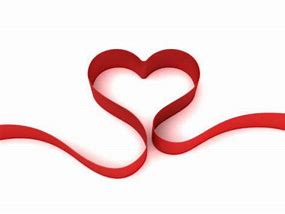 Offre Saint Valentin DUO ou SOLO
Instant Délicieux 1H :                45 euros solo      79 euros duo
Modelage du dos, du visage et du cuir chevelu.

Instant Evasion 1H30 :             60 euros solo      109 euros duo
Modelage Corps, du visage et du cuir chevelu.


Instant Majestueux :                 85 euros solo      159 euros duo
Soin complet du visage et modelage corps.